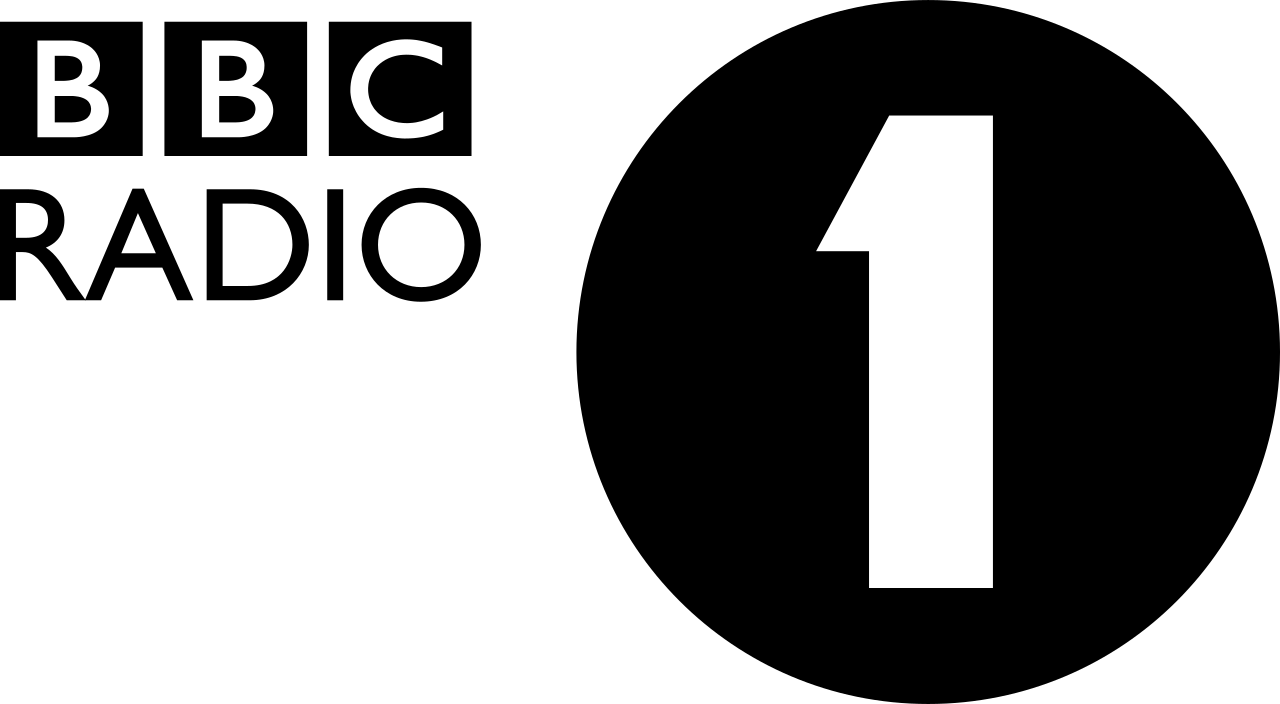 BBC RADIO 1- FACEBOOK
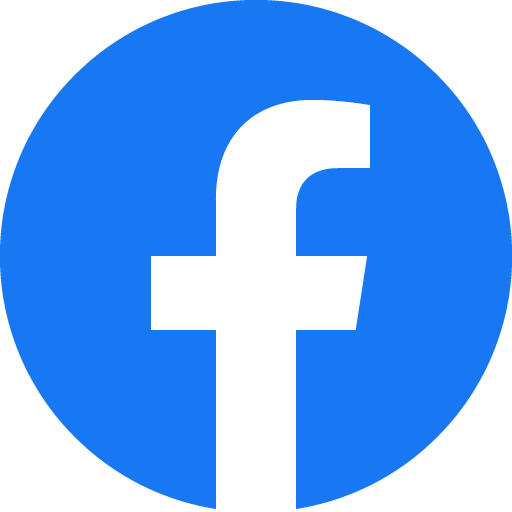 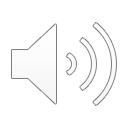 BY HANNAH AND MAYA
Interaction with audience:
shortened clips from the show to keeps the viewers engaged.
Links to news pages, to keep viewers educated and up to date with what is going on. In particular news about celebs, TV shows and films (keep young audiences interested)
Cool and funny captions which the younger generation understand
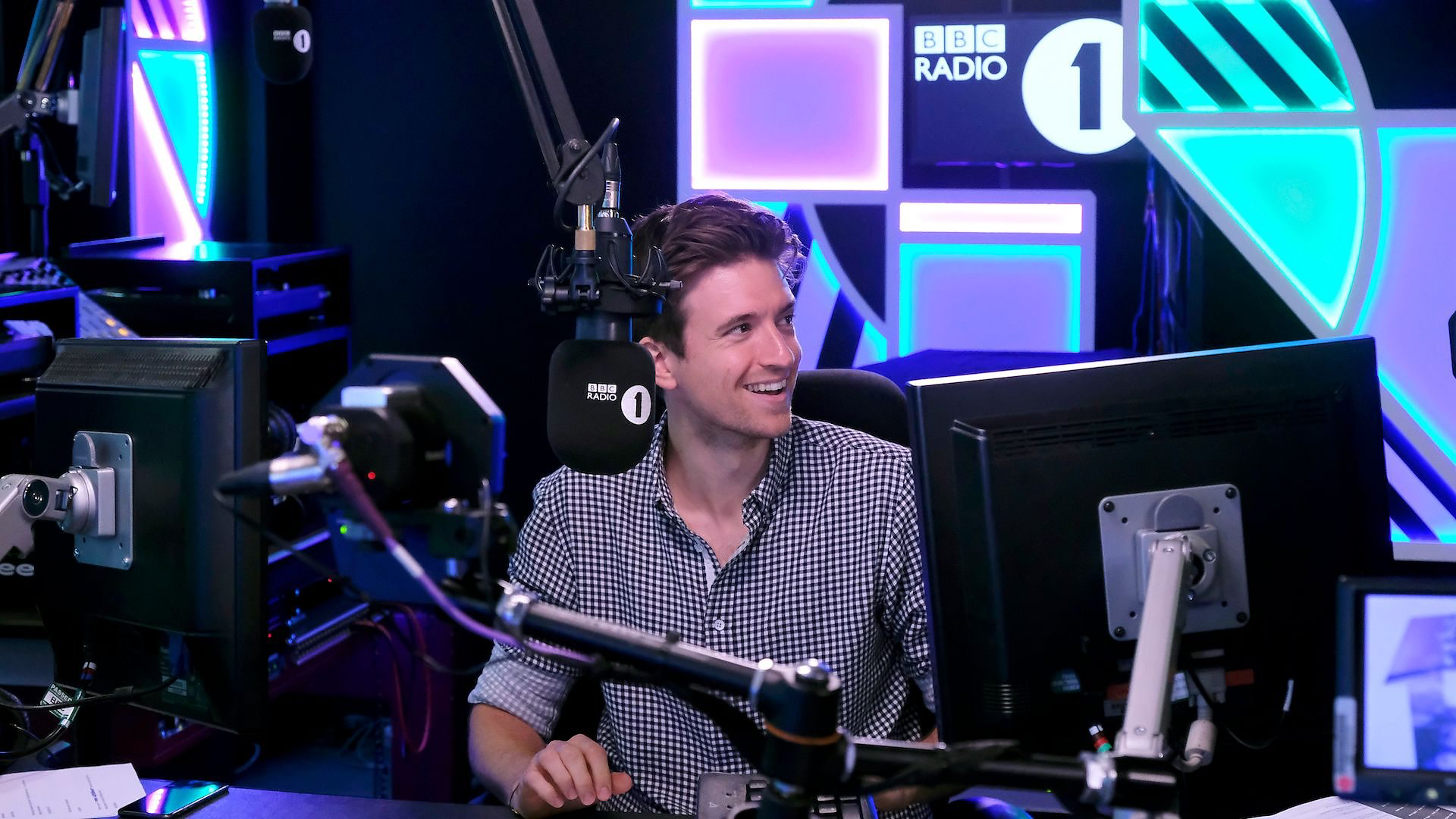 DIGITAL CONVERGANCE:
Clips of videos from live footage of the show which comes up on your Facebook feed without subscribing to BBCS radio 1
Promote their competitions which can be entered through text and calling the radio station. 
Cool and funny captions on the photos and videos which the younger generation understand
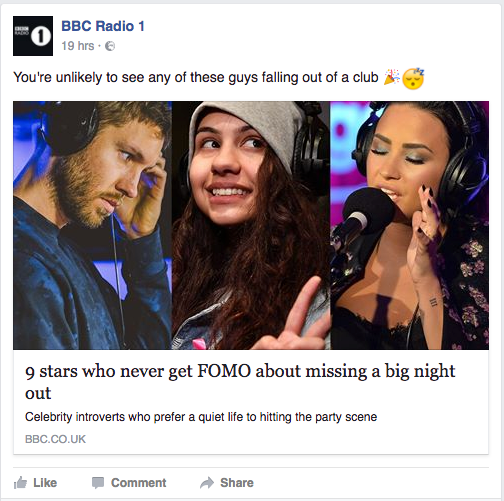 Public service:
Links to news pages, to keep viewers educated and up to date with what is going on. In particular news about celebs, TV shows and films (keep young audiences interested)
Give more information about news that has been mentioned on the radio
Newsbeat
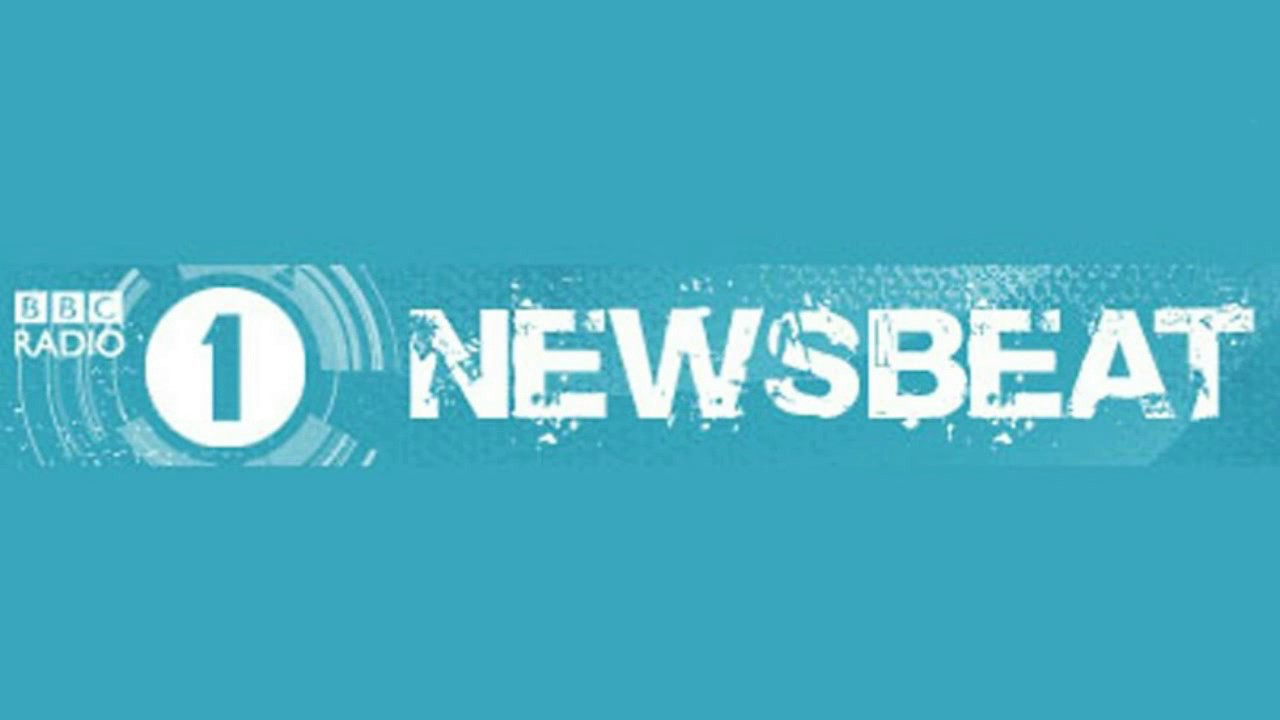 UK talent, creativity
Introduce artists from all around the world to bring the world to the UK and add diversity into there show
Artists speak about there new songs and journeys they are on
Live lounge- videos of artists singing there now songs live
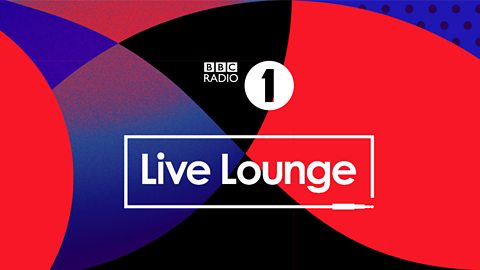 BBC RADIO 1 LIVE LOUNGE EXAMPLE:
https://www.youtube.com/watch?v=P7entzq_fsU

THANKS FOR LISTENING!!!!!